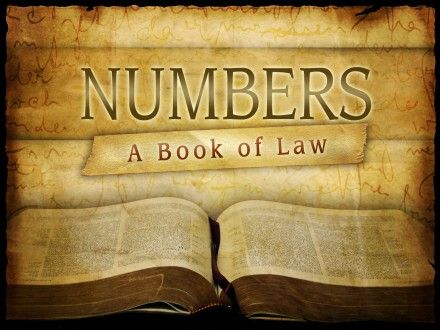 Title Lorem Ipsum
Sit Dolor Amet
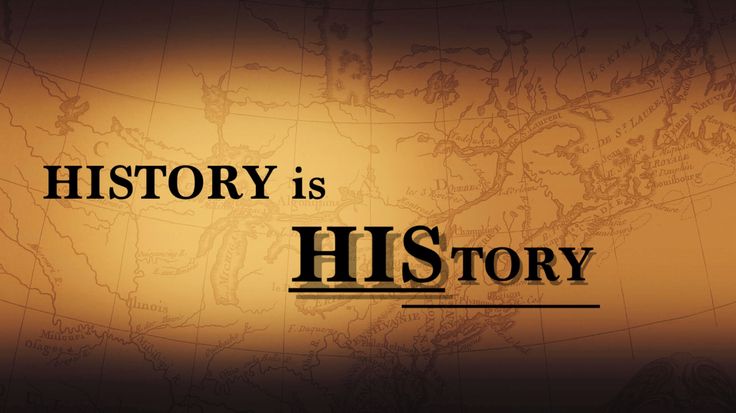 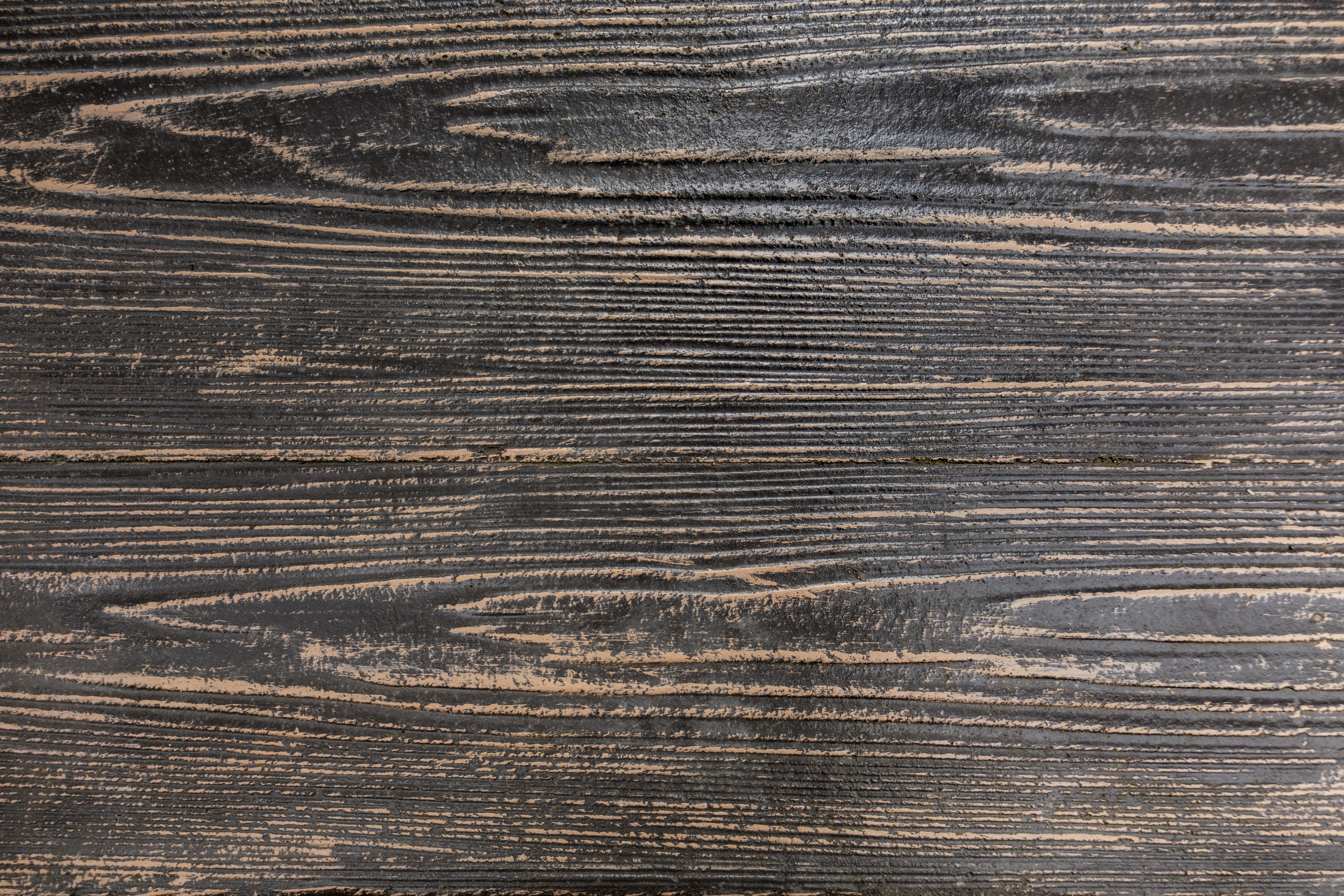 The first 3 books
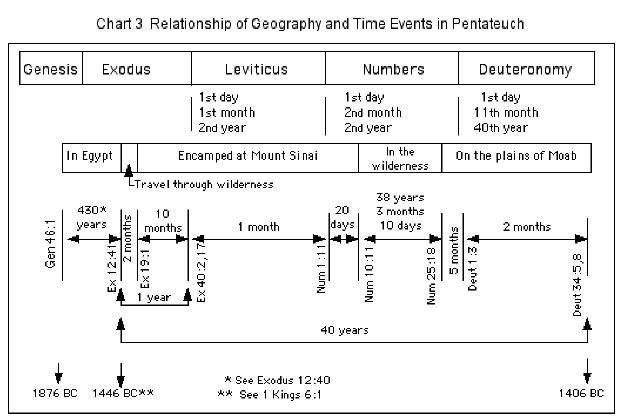 Finishing up Leviticus
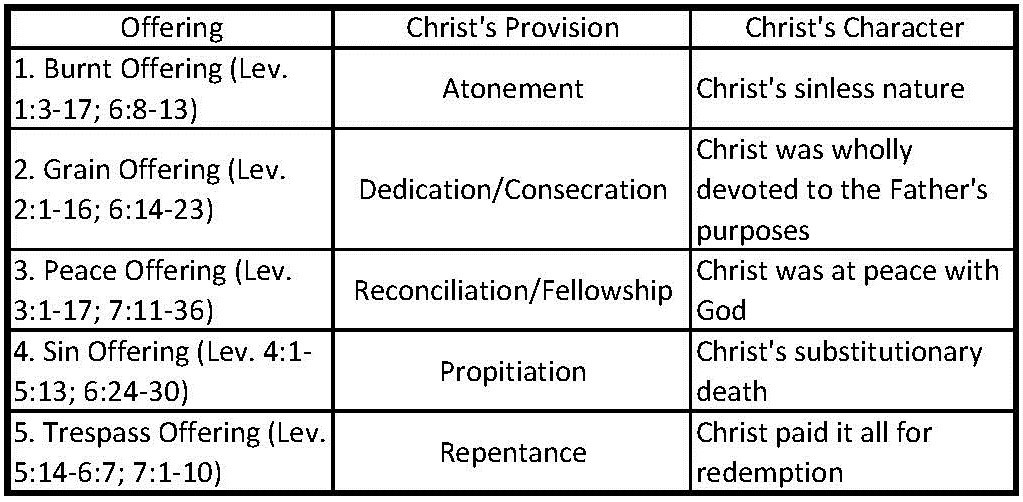 كفارة
تكريس
المصالحة
استرضاء
التوبة
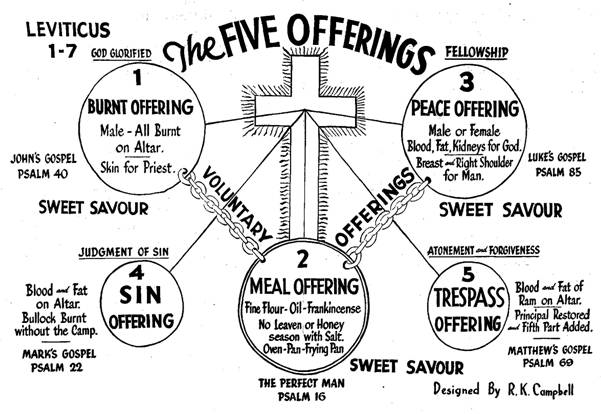 The Passover
The Tabernacles
The      First-fruits
Unleavened Bread
The Pentecost
The Trumpets
The Day of Atonement
All in one season (beginning of the year) followed by a season of no celebrations.
All in one season followed by a no celebrations till the end of the year.
Awaiting / Future
Remembrance / Past
Final salvation of the bodies
The crucifixion
The trumpet blast
Redemption of sins
The Resurrection
The Pentecost
God dwells with men
Christ’s redemption and the church
Our blessed hope
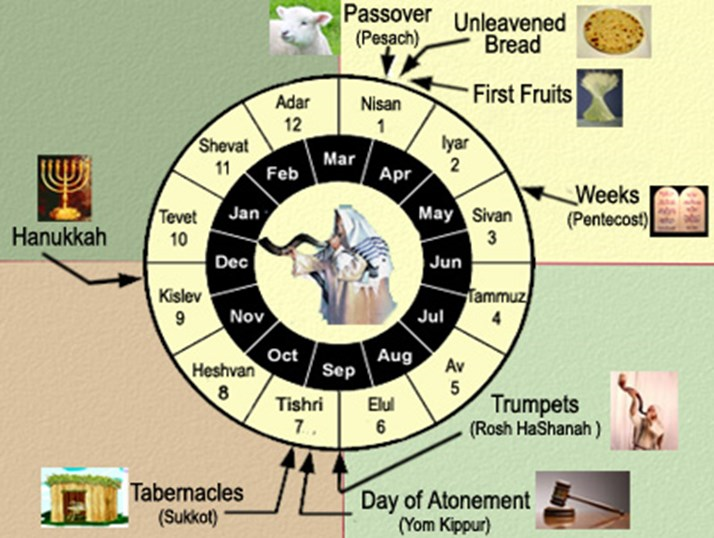 The book of Numbers
Two Names 
Numbers
In The Wilderness 
Author is Moses led by God (the Holy Spirit)
	Numbers 33:2 Now Moses wrote down the starting points of their journeys at the command of the LORD.
Key Words - Wanderings or Sojourning
Key Phrase - All that are able to go to war
The book of Numbers
The Plains   of Moab
Kadesh        to Moab
From Sinai   to Kadesh
Mount     Sinai
1:1 - 10:10
15:1 - 21:41
22:1 - 36:13
10:11 - 14:45
Preparation for the Journey
Disobedience
and Complaints
Wilderness Wanderings
End of the Journey
The Old Generation
The New Generation
Several Weeks
38 Years
Several Months
Mount Sinai
Mount Hor
Mount Nebo
The book of Numbers
1-10 Organization at Mt. Sinai 
Counting the number of people /census 
Organization of the tribes and their roles/services
Cleaning rites (leprosy/leper = sin/sinner)
Nazirite
Consecration of the tabernacle 
Celebrating the Passover
Leaving Sinai
The book of Numbers
The book of Numbers
11 70 Elder appointed  and Quails sent 
12 The Jealously of Miriam and Aaron 
13 -14 The disobedience at Kadesh
15-19 The events of their 40 years
The book of Numbers
20 The sin of Moses and death of his siblings 
21 The Brazen serpent 
22-25 Balaam and his talking donkey 
26 The second census
27-34 Additional laws and preparation for entering Canaan 
35 Cities of refuge 
36 Conclusion